2ème Congrès d’Oncogériatrie de la MEditerranée – COME 2
Djamel Ghebriou
AP-HP Sorbonne Université
Hôpital Universitaire Tenon

Vendredi 22 novembre 2024

Quid de la dose intensité des traitements systémiques chez le sujet âgé ?
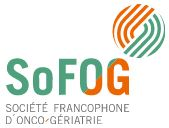 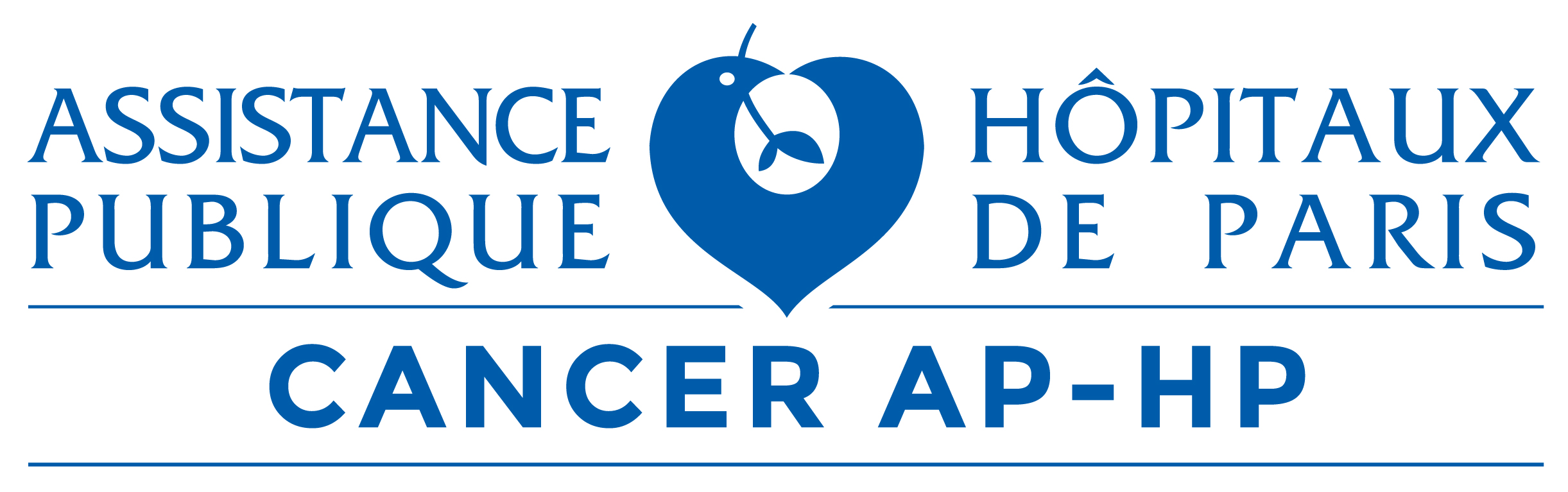 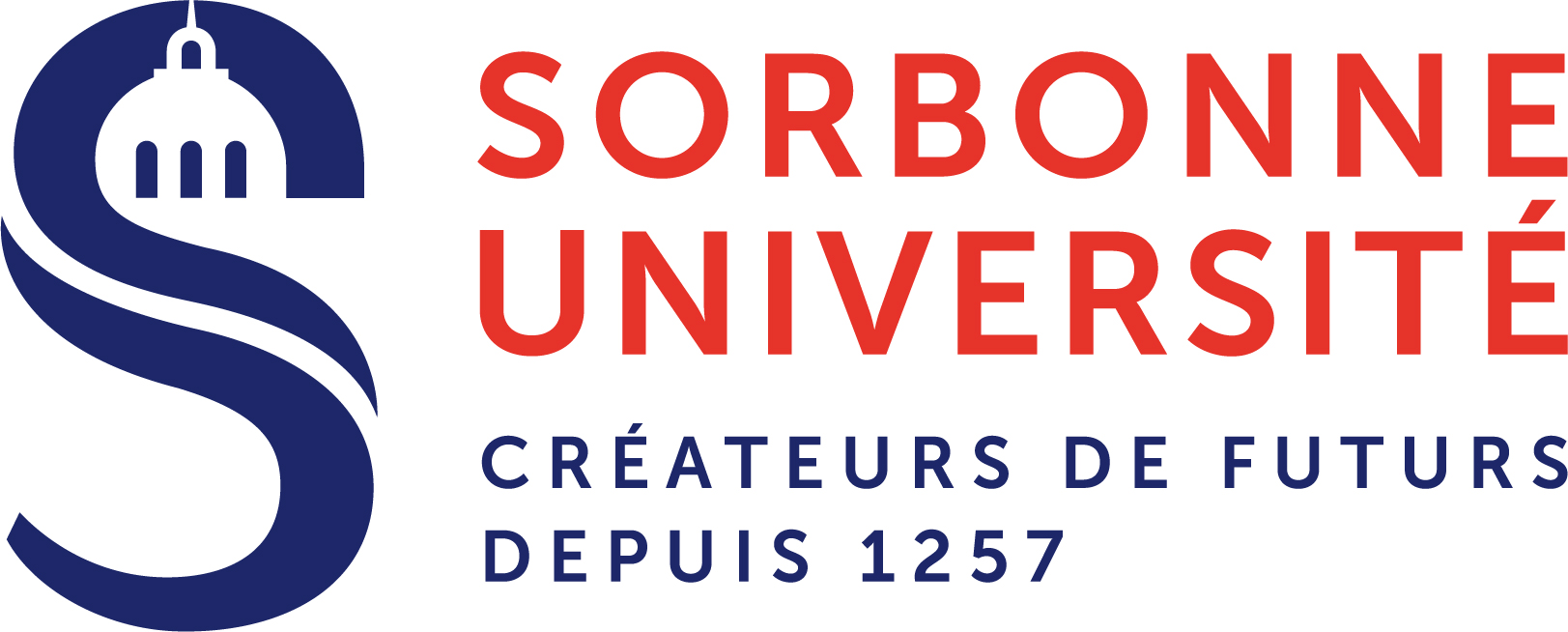 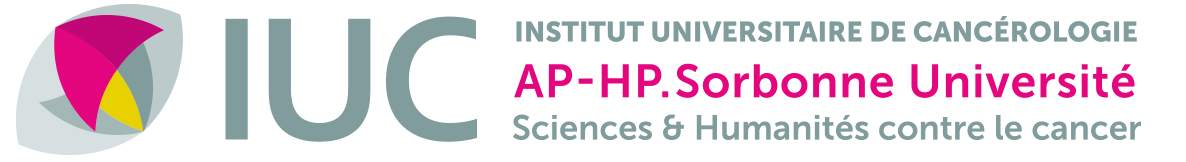 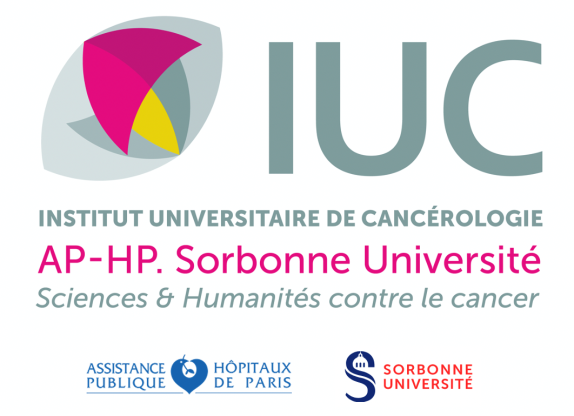 2 problématiques différentes !
Métastatique
Péri-opératoire
Maladie chronique
Bénéfice potentiel immédiat
Traitement systémique 
Traitement prioritaire
Adaptable selon tolérance !
Maladie curable
Bénéfice hypothétique à long terme
Traitement séquentiel
Traitement secondaire
Adaptable selon tolérance ?
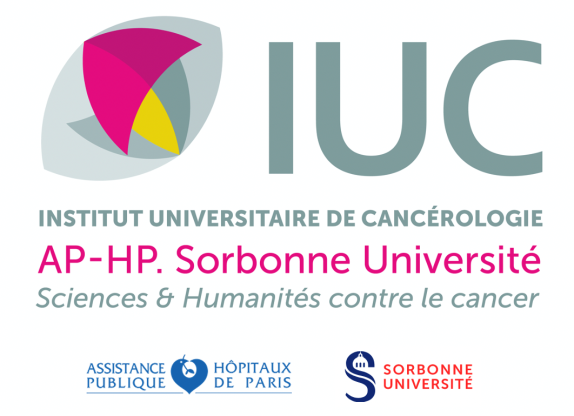 Phase métastatique
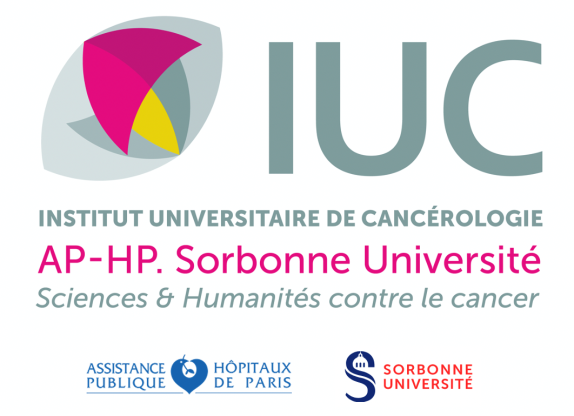 L. Balducci,  Management of Cancer in the Older Person: A Practical Approach. The Oncologist 2000; 5(3): 224-237


Intérêt pédagogique et pronostique +++
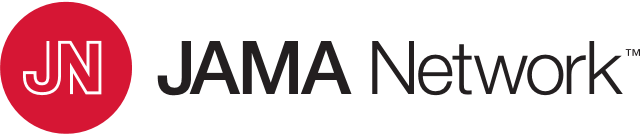 From: Efficacy of Reduced-Intensity Chemotherapy With Oxaliplatin and Capecitabine on Quality of Life and Cancer Control Among Older and Frail Patients With Advanced Gastroesophageal Cancer: The GO2 Phase 3 Randomized Clinical Trial
JAMA Oncol. 2021;7(6):869-877. doi:10.1001/jamaoncol.2021.0848
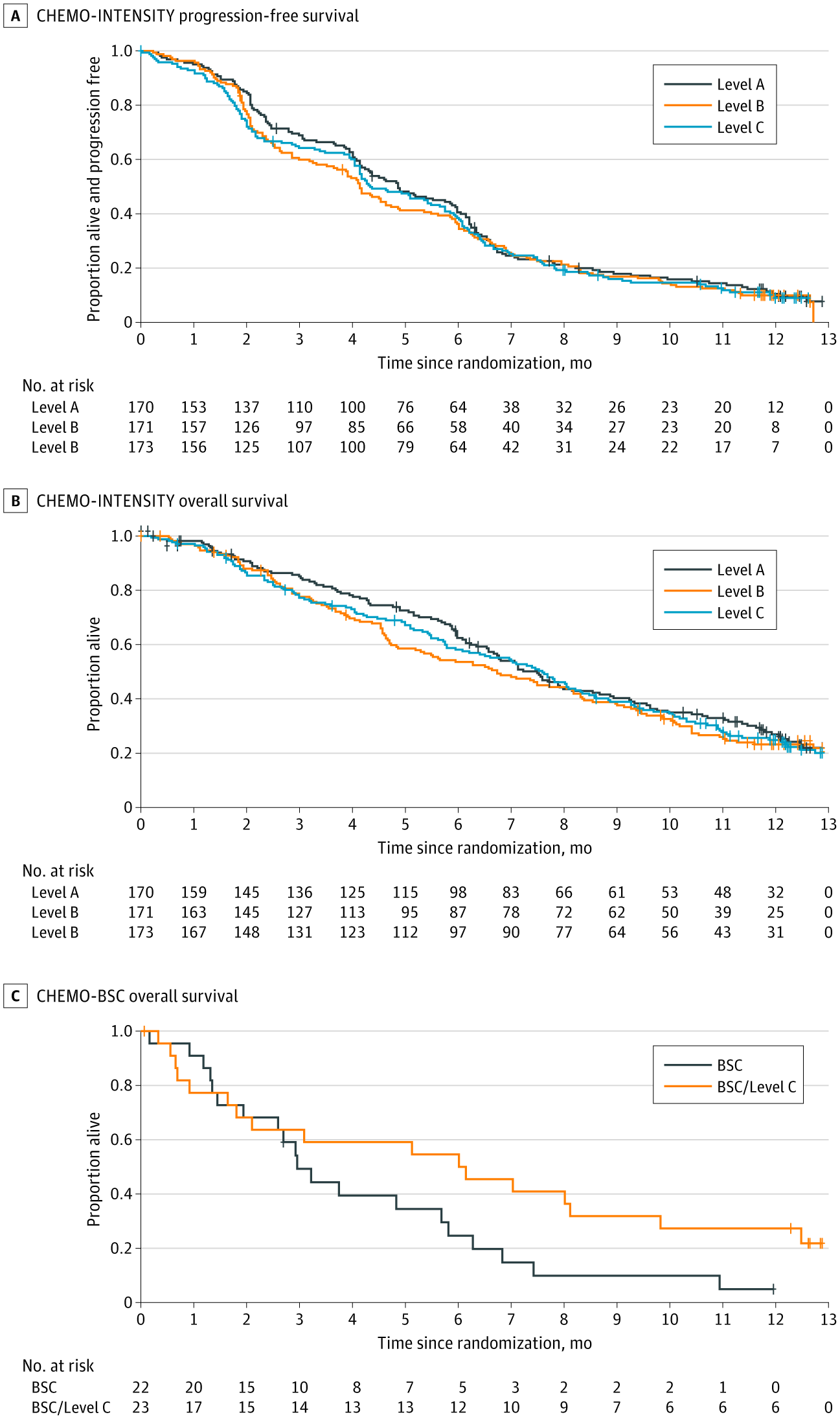 Figure Legend:
Survival Curves A, CHEMO-INTENSITY progression-free survival. B, CHEMO-INTENSITY overall survival. C, CHEMO-BSC overall survival. Treatment pathways are detailed in the Randomization section of Methods. BSC indicates best supportive care alone.
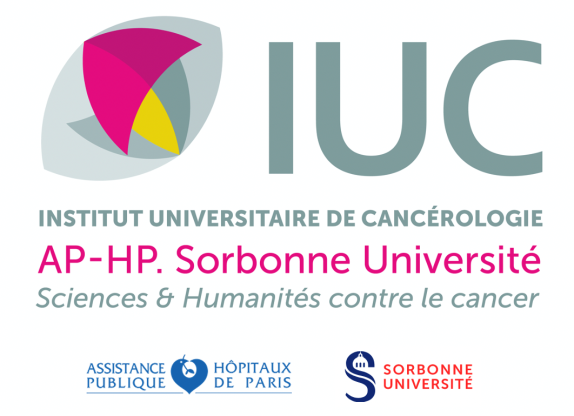 Faut il diminuer le nombre de molécules ?
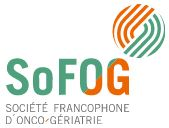 Recommandations SoFOG 2020 1ère ligne cancer colorectal métastatique
Evaluation onco-gériatrique si score G8 < 14
Patient avec comorbidité importante, démence évolué et/ou trouble psychiatriques non contrôlés, dépendance importante
Patient avec maladie métastatique non symptomatique, ne menaçant pas le pronostic vital à court terme et sans projet d’ablation des métastases
Patient avec maladie métastatique  symptomatique, menaçant le pronostic vital à court terme ou avec projet d’ablation des métastases
Evaluation onco-gériatrique
Monochimiothérapie par 5-fluorouracile + bévacizumab (grade A)
Bi-chimiothérapie par 5-fluorouracile + irinotécan ou oxaliplatine + bévacizumab ou cetuximab ou panitumumab en l’absence de mutation RAS tumorale (grade B)
Abstention thérapeutique
Options :
Capécitabine remplaçant le 5-fluorouracile (grade B)
Réduction de dose en présence de facteurs prédictifs de toxicité (accord d’experts)
bi-chimiothérapie chez les patients de moins de 80 ans, sans altération de l’IADL ni de l’ADL, avec un MMS>27/30  (accord d’experts)
Options :
Capécitabine remplaçant le 5-fluorouracile (grade B)
Réduction de dose en présence de facteurs prédictifs de toxicité (accord d’experts)
Aparicio T, Canouï-Poitrine F, Caillet P, François E, Cudennec T, Carola E, Albrand G, Bouvier AM, Petri C, Couturier B, Phelip JM, Bengrine-Lefevre L, Paillaud E. Treatment guidelines of metastatic colorectal cancer in older patients from the French Society of Geriatric Oncology (SoFOG). Dig Liver Dis. 2020;52:493-505.
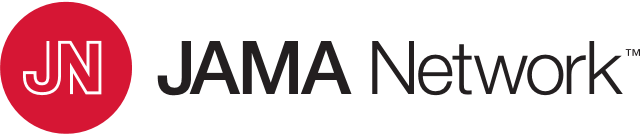 From: Efficacy and Safety of First-line Single-Agent Carboplatin vs Carboplatin Plus Paclitaxel for Vulnerable Older Adult Women With Ovarian Cancer: A GINECO/GCIG Randomized Clinical Trial
JAMA Oncol. 2021;7(6):853-861. doi:10.1001/jamaoncol.2021.0696
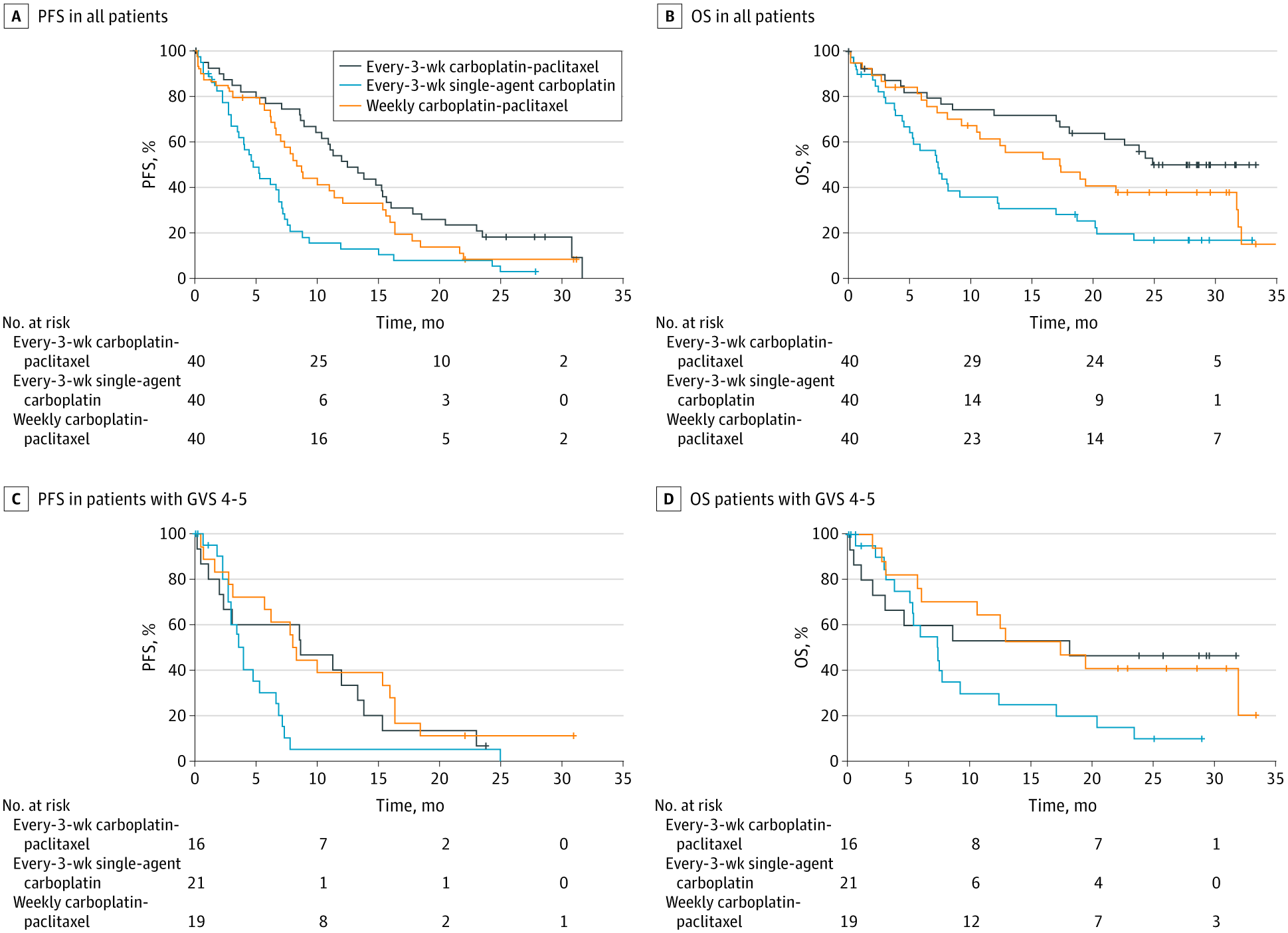 Figure Legend:
Progression-Free Survival (PFS) and Overall Survival (OS) in All Patients and Those With Geriatric Vulnerability Score (GVS) 4-5
Date of download:  4/22/2024
Copyright 2021 American Medical Association. All Rights Reserved.
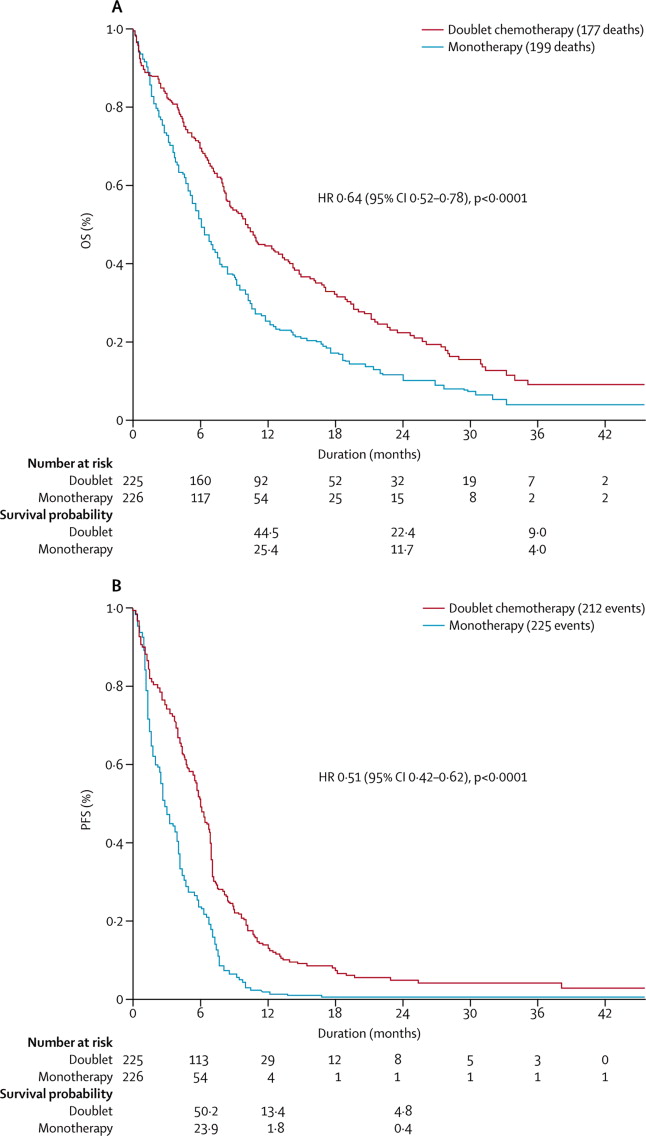 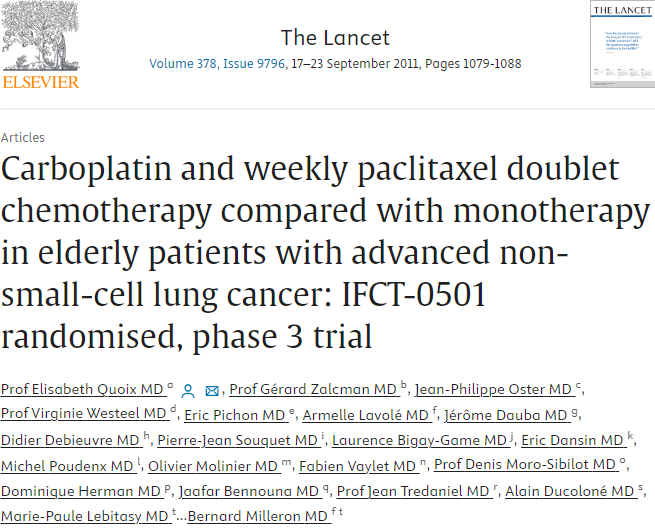 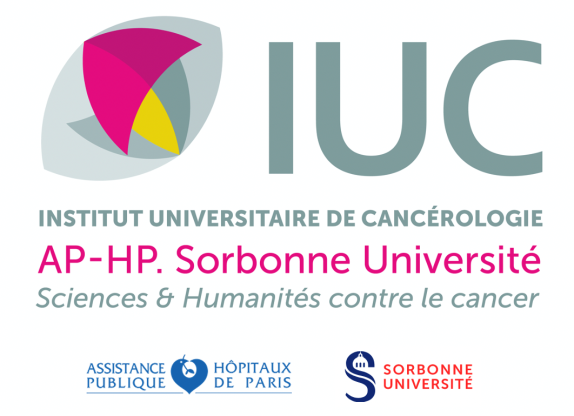 Phase périopératoire
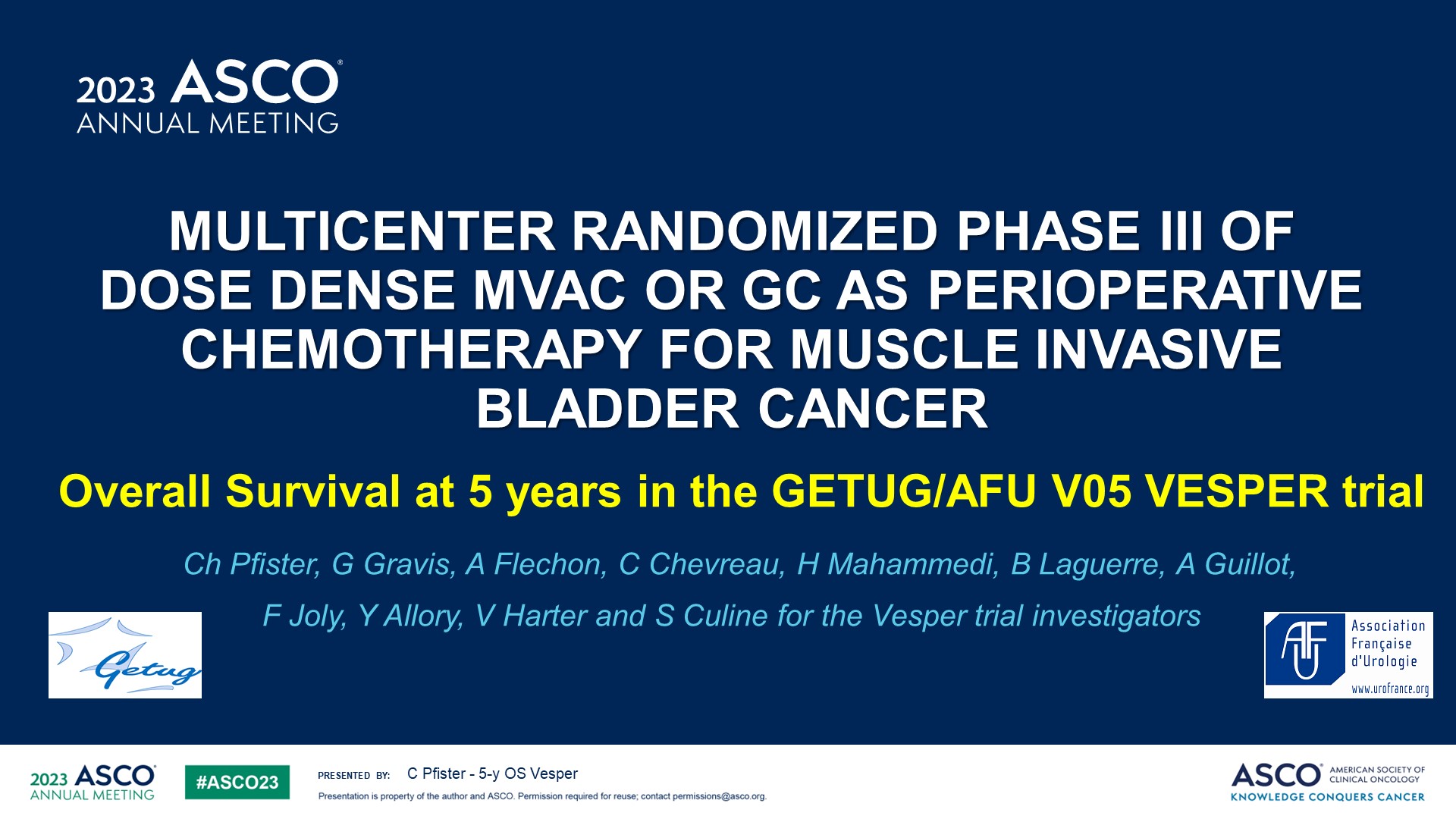 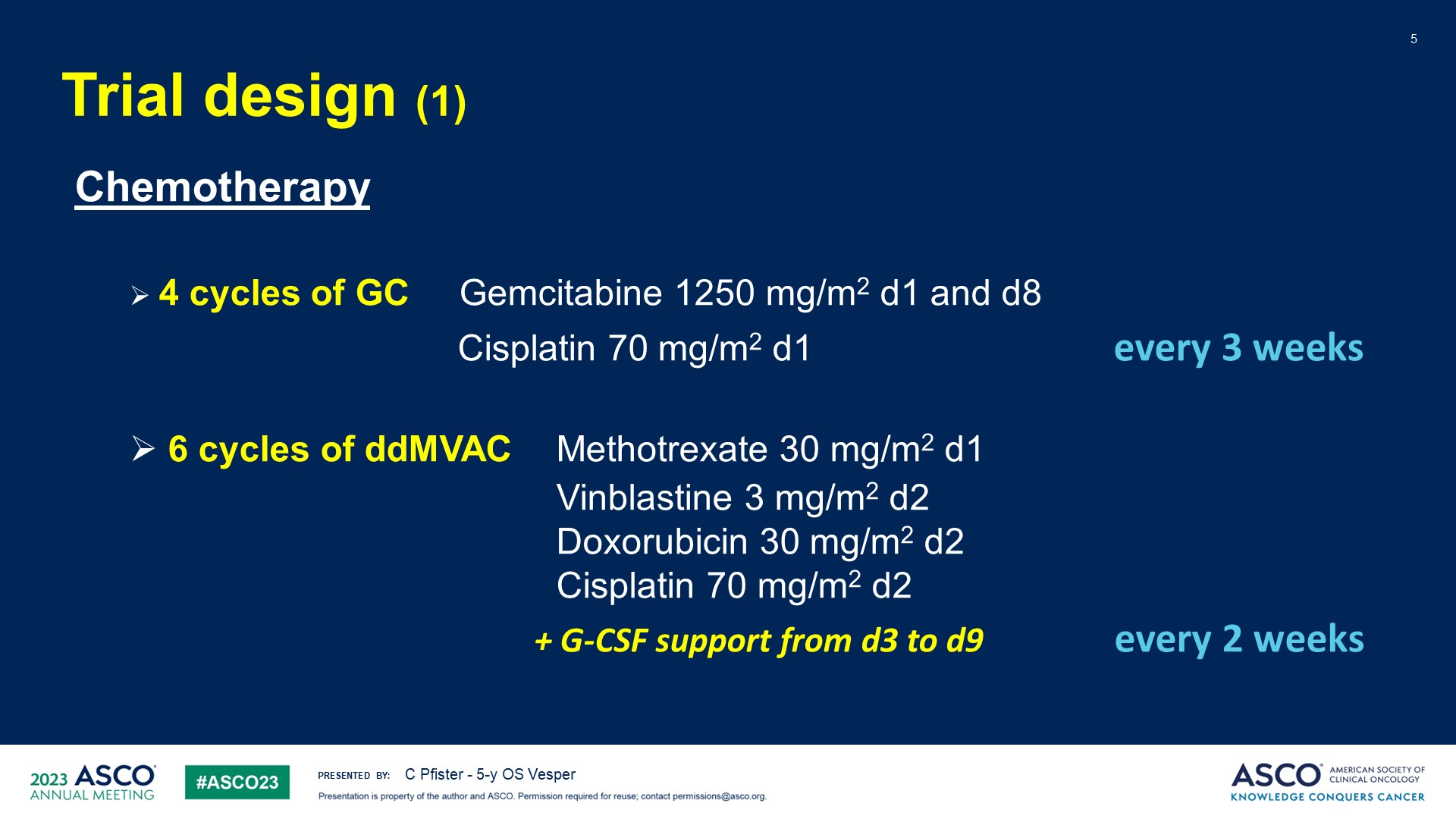 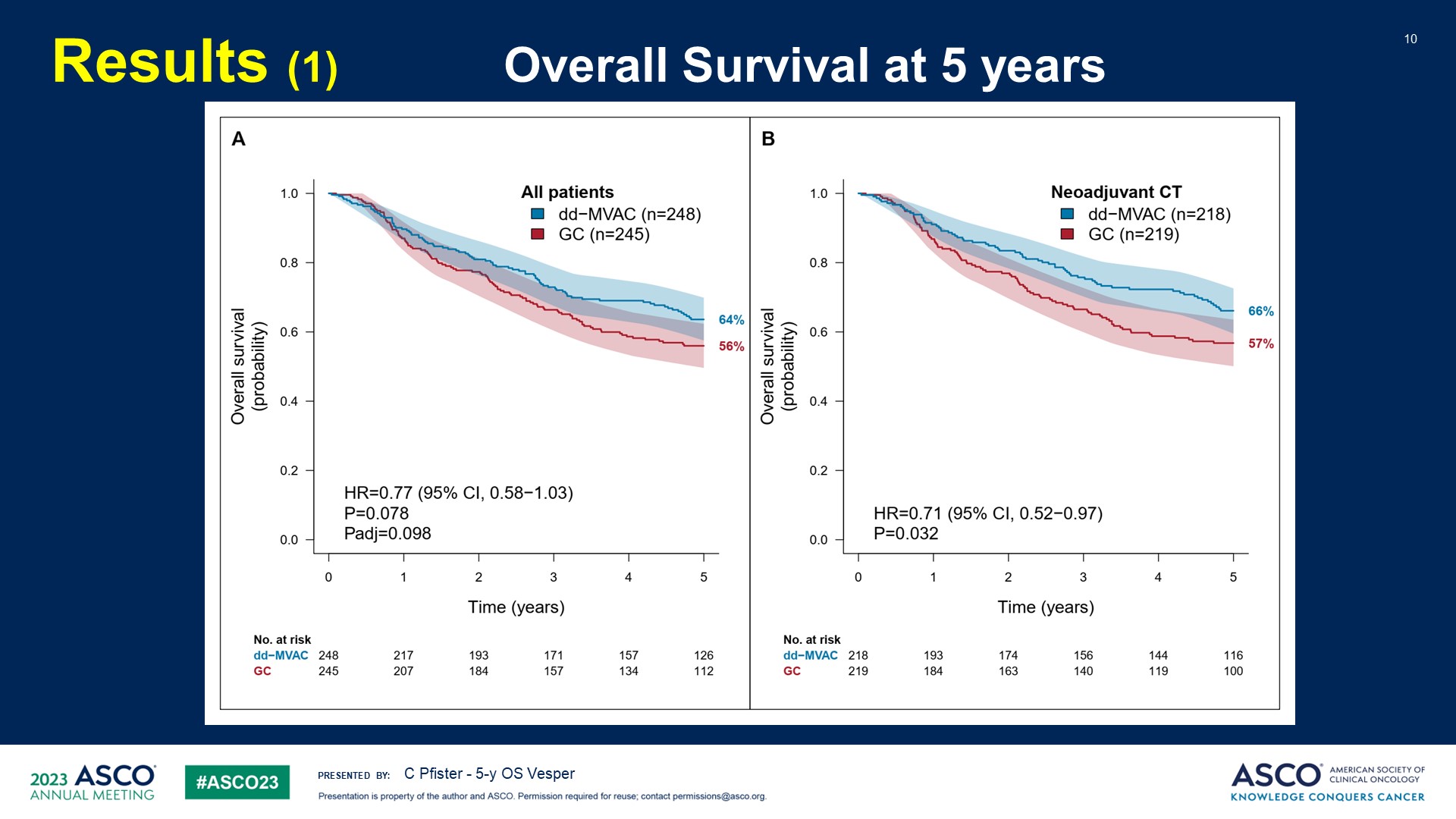 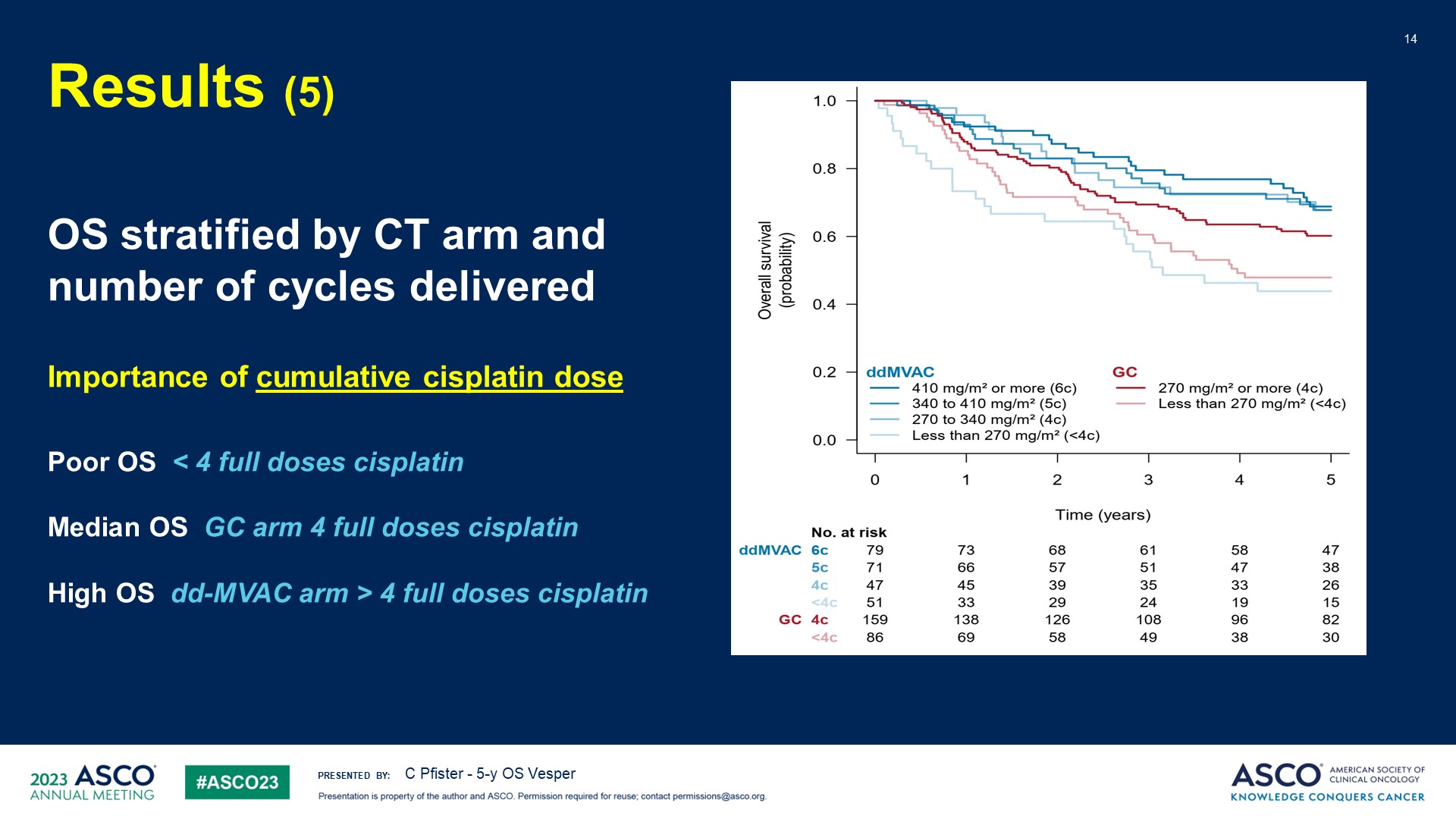 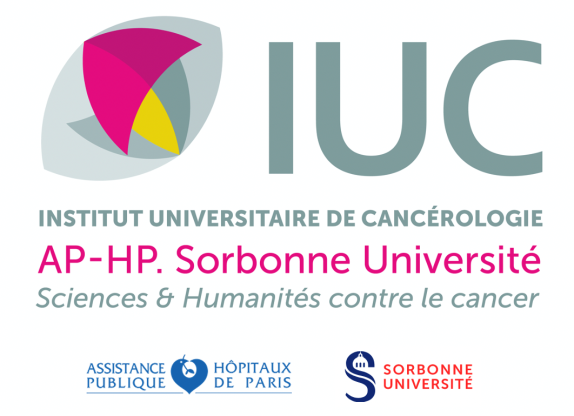 Geiss R, Sebaste L, Valter R, Poisson J, Mebarki S, Conti C, Vordos D, Bringuier M, Méjean A, Mongiat-Artus P, Cudennec T, Canoui-Poitrine F, Caillet P, Paillaud E. Complications and Discharge after Radical Cystectomy for Older Patients with Muscle-Invasive Bladder Cancer: The ELCAPA-27 Cohort Study. Cancers (Basel). 2021 Nov 29;13(23):6010. doi: 10.3390/cancers13236010. PMID: 34885120; PMCID: PMC8656698.
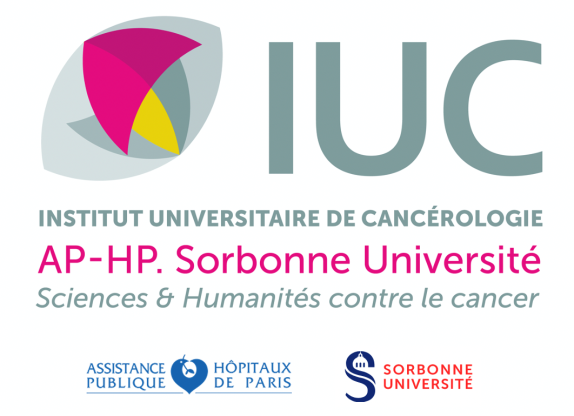 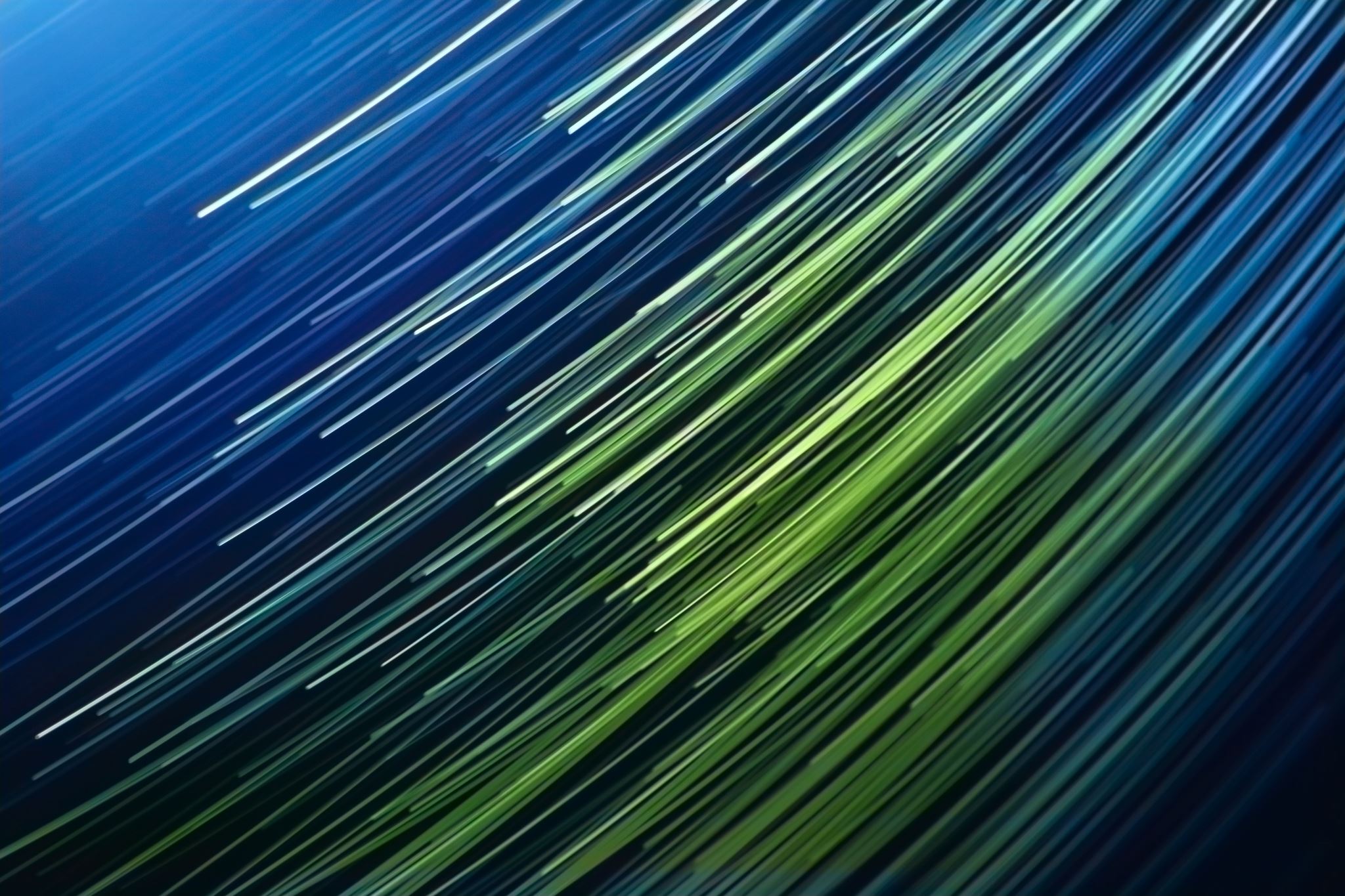 Limiter le nombre de séquences thérapeutiques ambitieuses
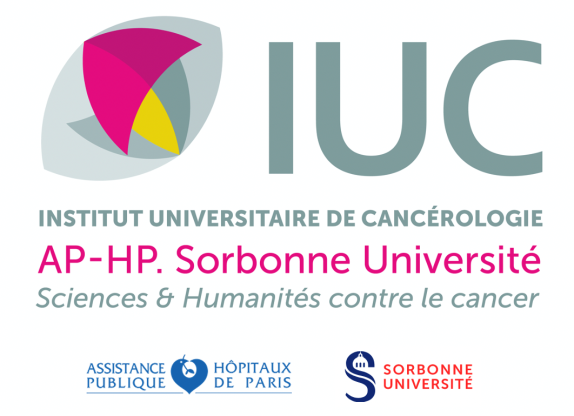 Comparisons between different polychemotherapy regimens for early breast cancer: meta-analyses of long-term outcome among 100,000 women in 123 randomised trials.
regimens with significantly lower dose per cycle appeared, collectively, somewhat less effective. 

regimens with substantially more chemotherapy (CAF , CEF or 4AC + taxanes) than standard 4AC were somewhat more effective

benefit independent of 
age, 
nodal status, 
tumour diameter, 
tumour differentiation, 
ER status
EBCTCG. Lancet. 2012
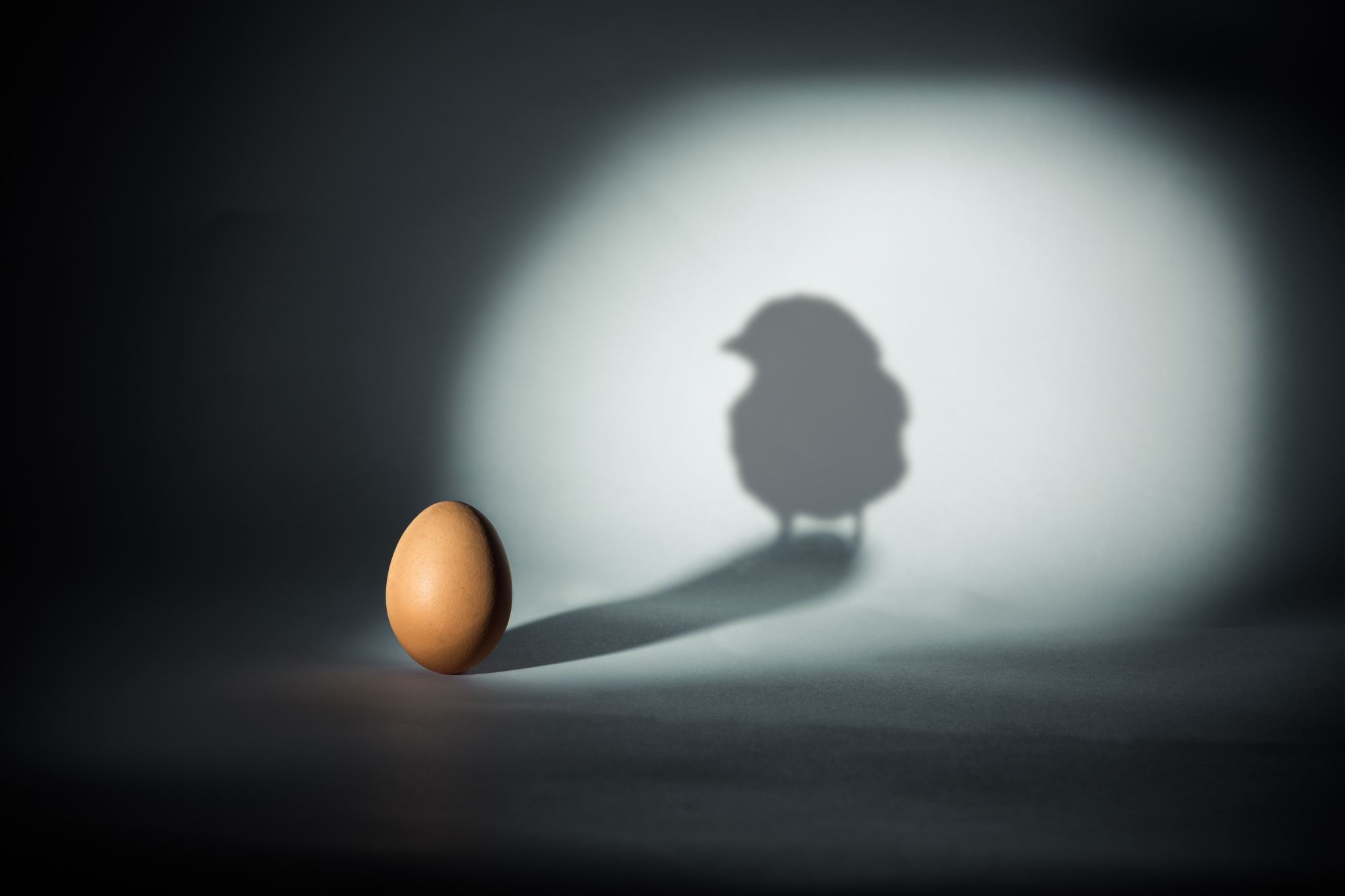 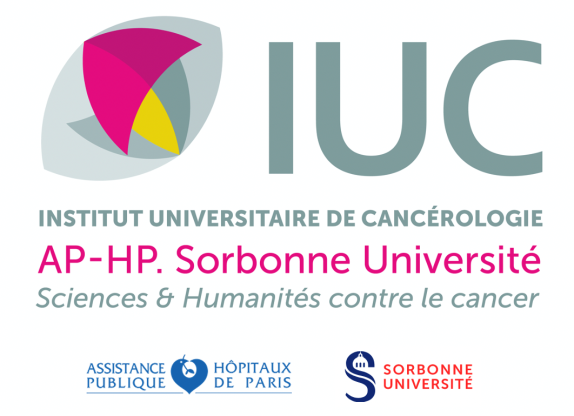 Nouvelles strategies des traitements néoadjuvants/périopératoires: La rémission complète histologique: un nouveau dogme ?
Un nouveau défi en oncogériatrie !
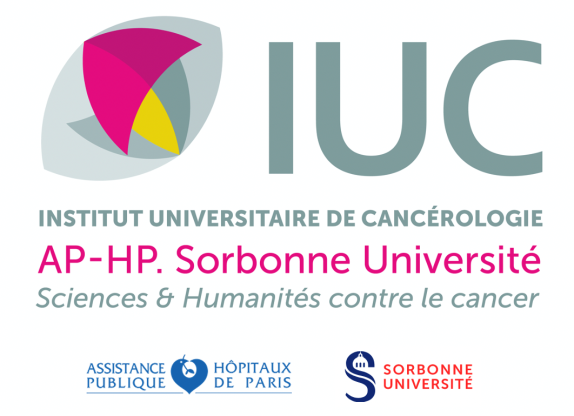 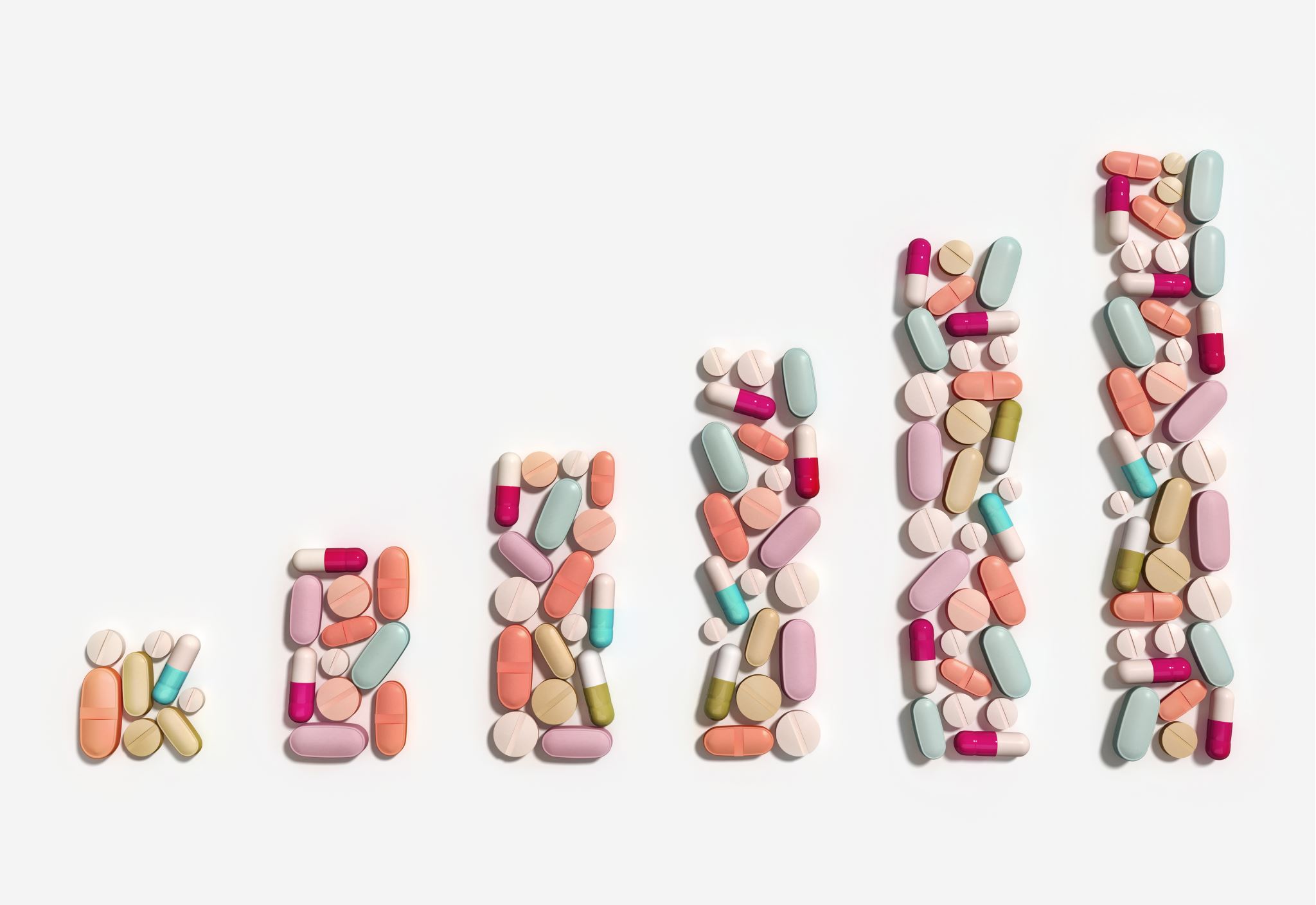 La dose intensité: -un enjeu qui semble plus important pour les traitements péri opératoires.- Traitements toxiques et futiles en cas de baisse de la dose intensité des traitements péri opéraoires ?- Limiter le nombre de séquences ambitieuses et identifier la plus importante.
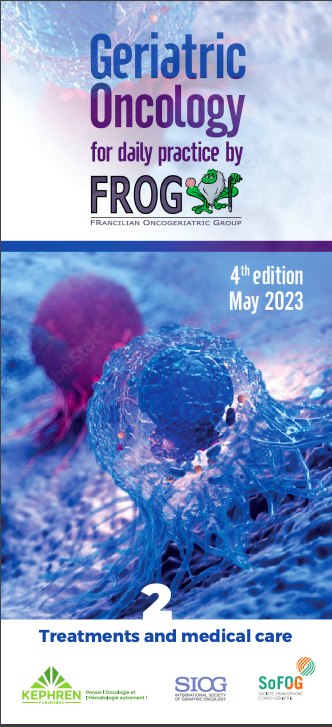 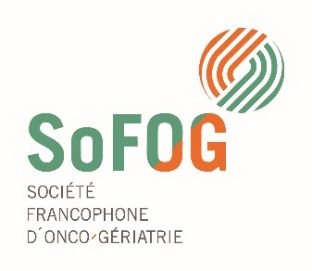 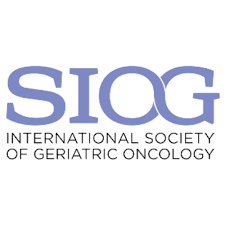 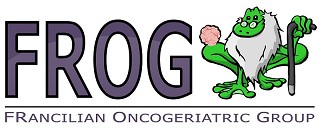 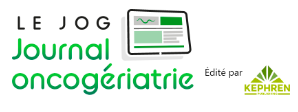